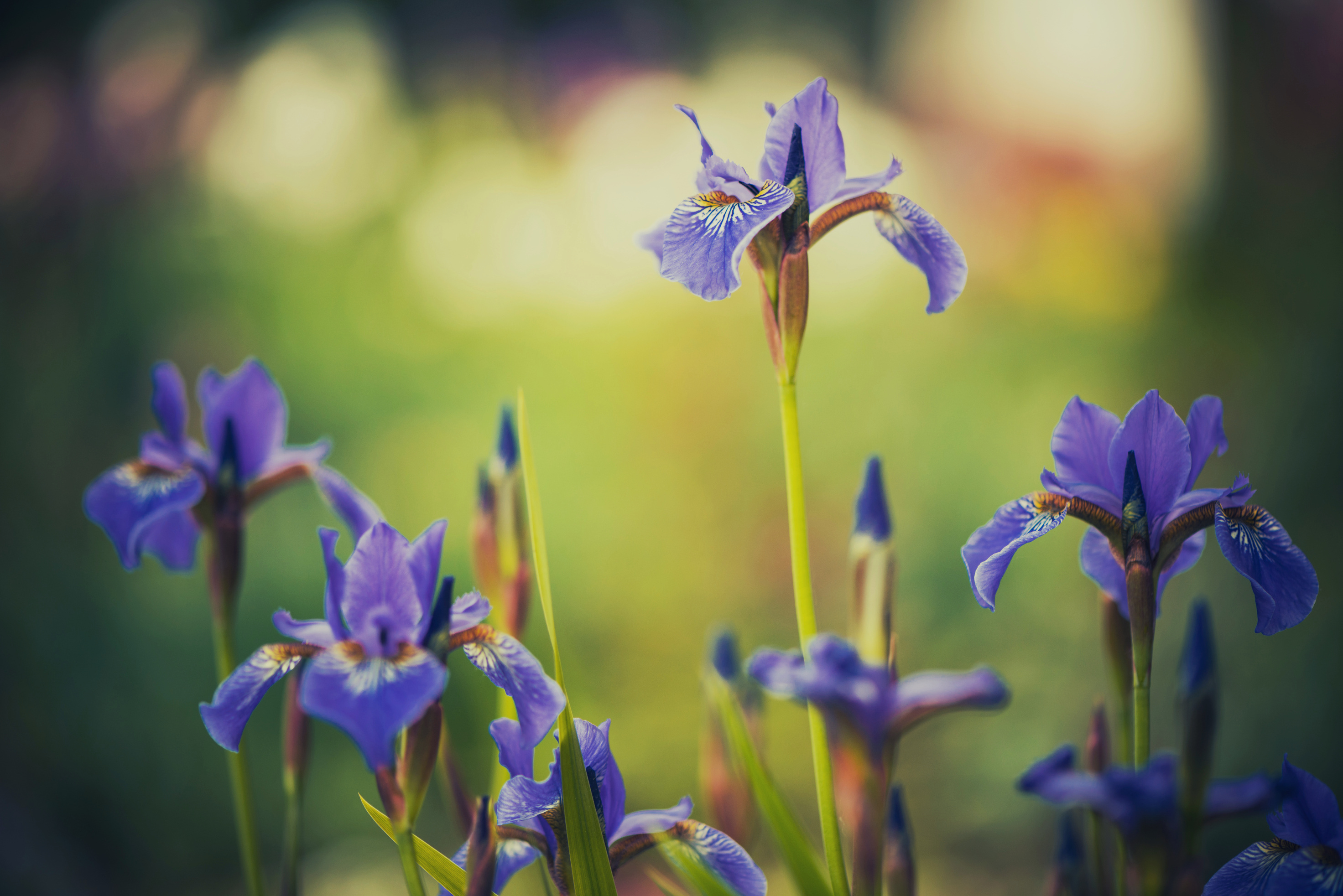 CHAPTER 24 – “GALATIANS 5:16-18 ”
Lessons on Faith
Lessons on Faith
A.T. Jones & E.J. Waggoner
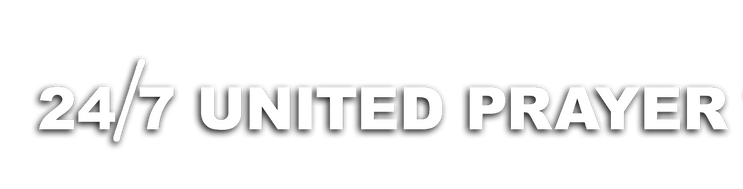 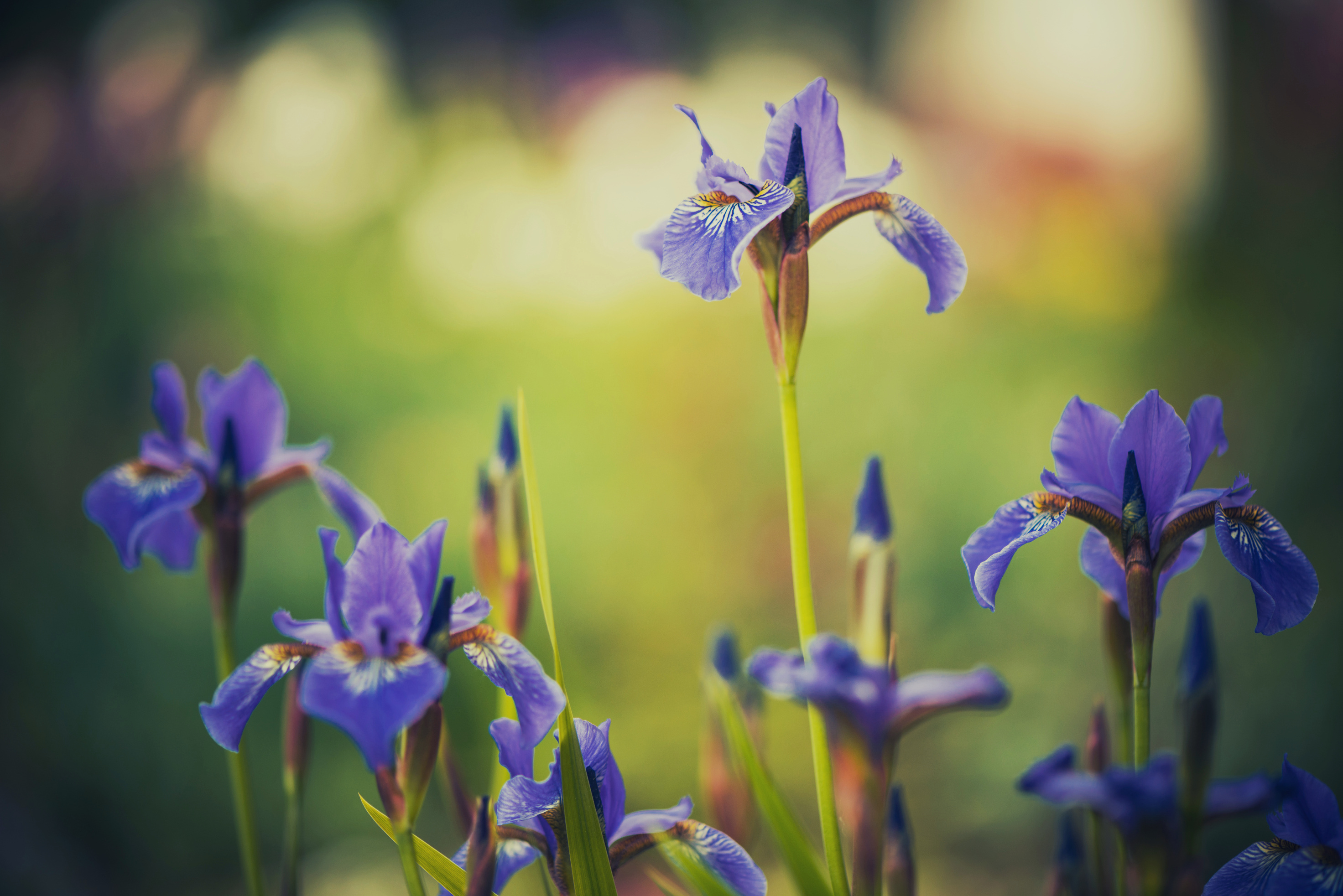 CHAPTER 24 – “GALATIANS 5:16-18 ”
Lessons on Faith
Chapter 24— 
“GALATIANS 5:16-18"
Part 2
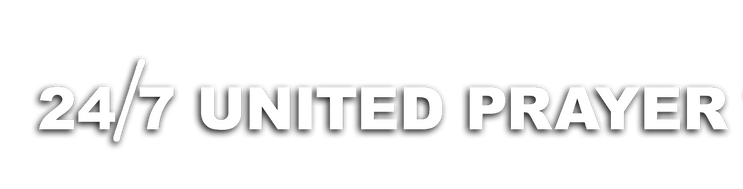 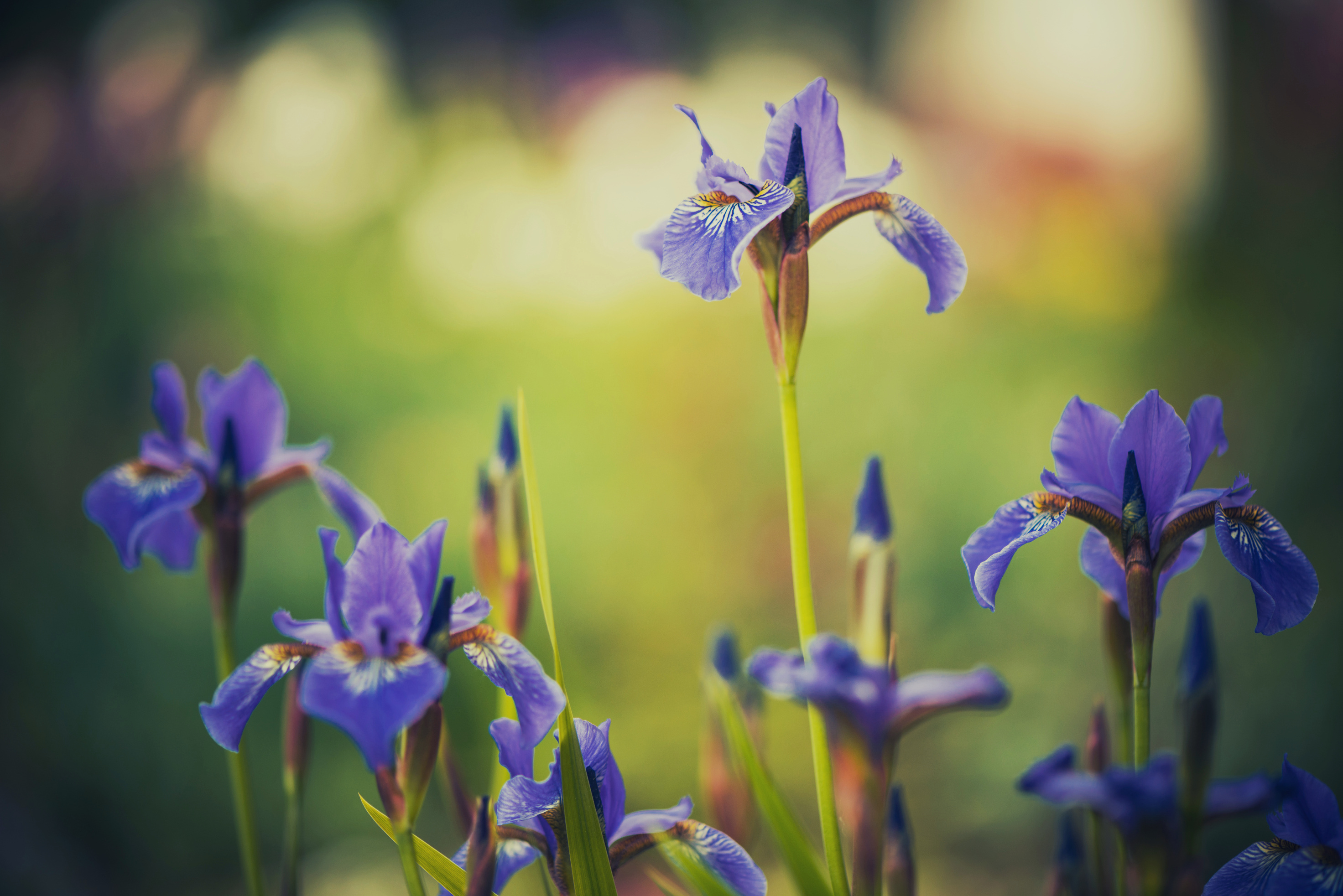 CHAPTER 24 – “GALATIANS 5:16-18 ”
Lessons on Faith
"This I say then, Walk in the Spirit, and ye shall not fulfill the lust of the flesh. For the flesh lusteth against the Spirit and the Spirit against the flesh and these are contrary the one to the other, so that ye cannot do the things that ye would. But if ye be led of the Spirit, ye are not under the law."
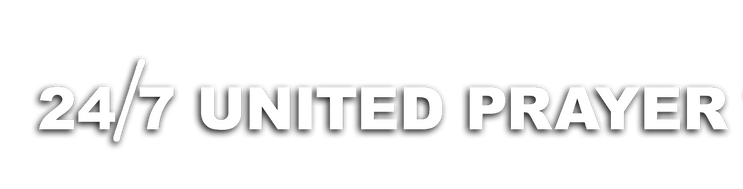 [Speaker Notes: Page 243 of the book]
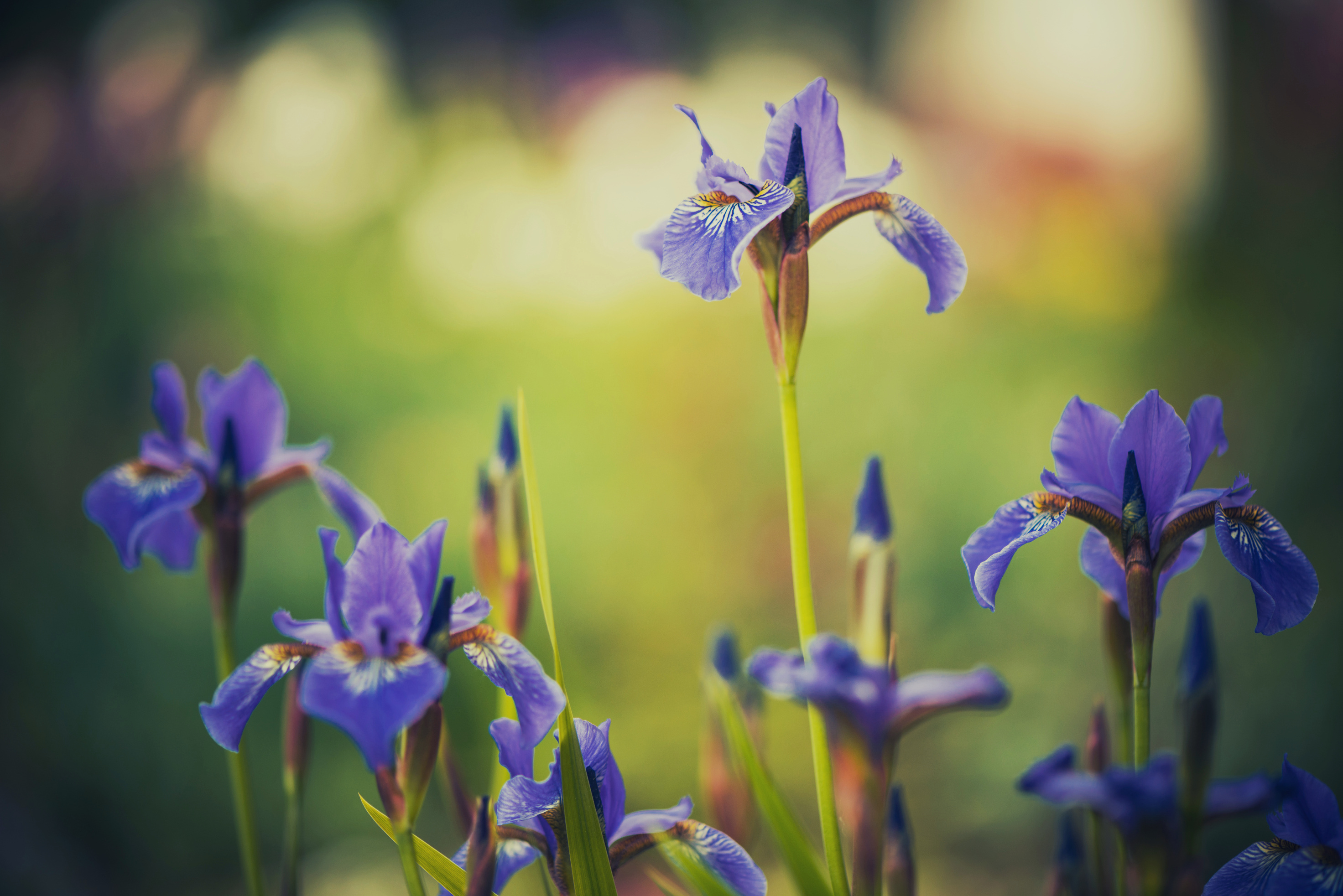 CHAPTER 24 – “GALATIANS 5:16-18 ”
Lessons on Faith
And now this man, though he is thus delivered, is not delivered from a contest; he is not put into a condition where he has no fighting to do with the flesh. There is a fight still to be carried on and it is not a make-believe fight. It is not the fighting of a phantom. Here is the man of 1 Cor. 9:26, 27:
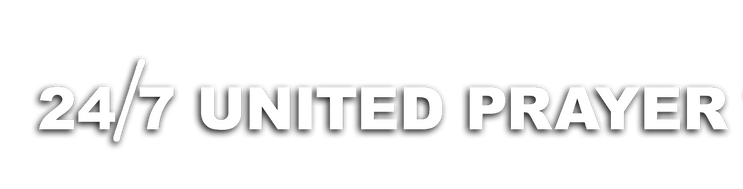 [Speaker Notes: Page 247 of the book]
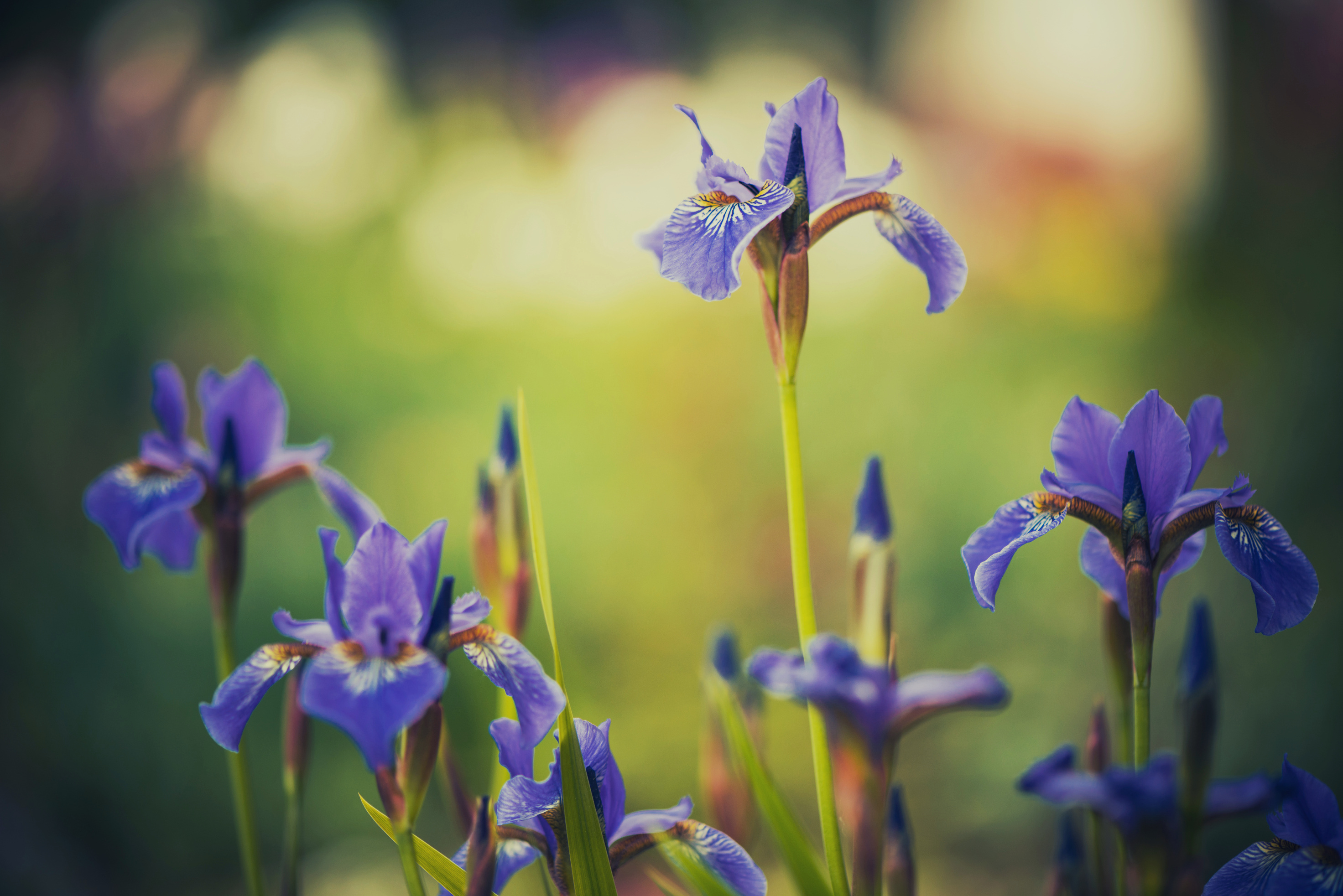 CHAPTER 24 – “GALATIANS 5:16-18 ”
Lessons on Faith
"So fight I, not as one that beateth the air." What does he fight? What does he beat? Read: "But I keep under my body and bring it into subjection: lest that by any means when I have preached to others, I myself should be a castaway."
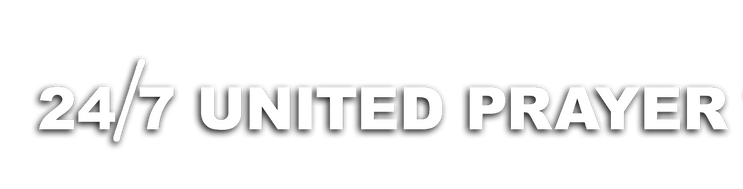 [Speaker Notes: Page 247 of the book]
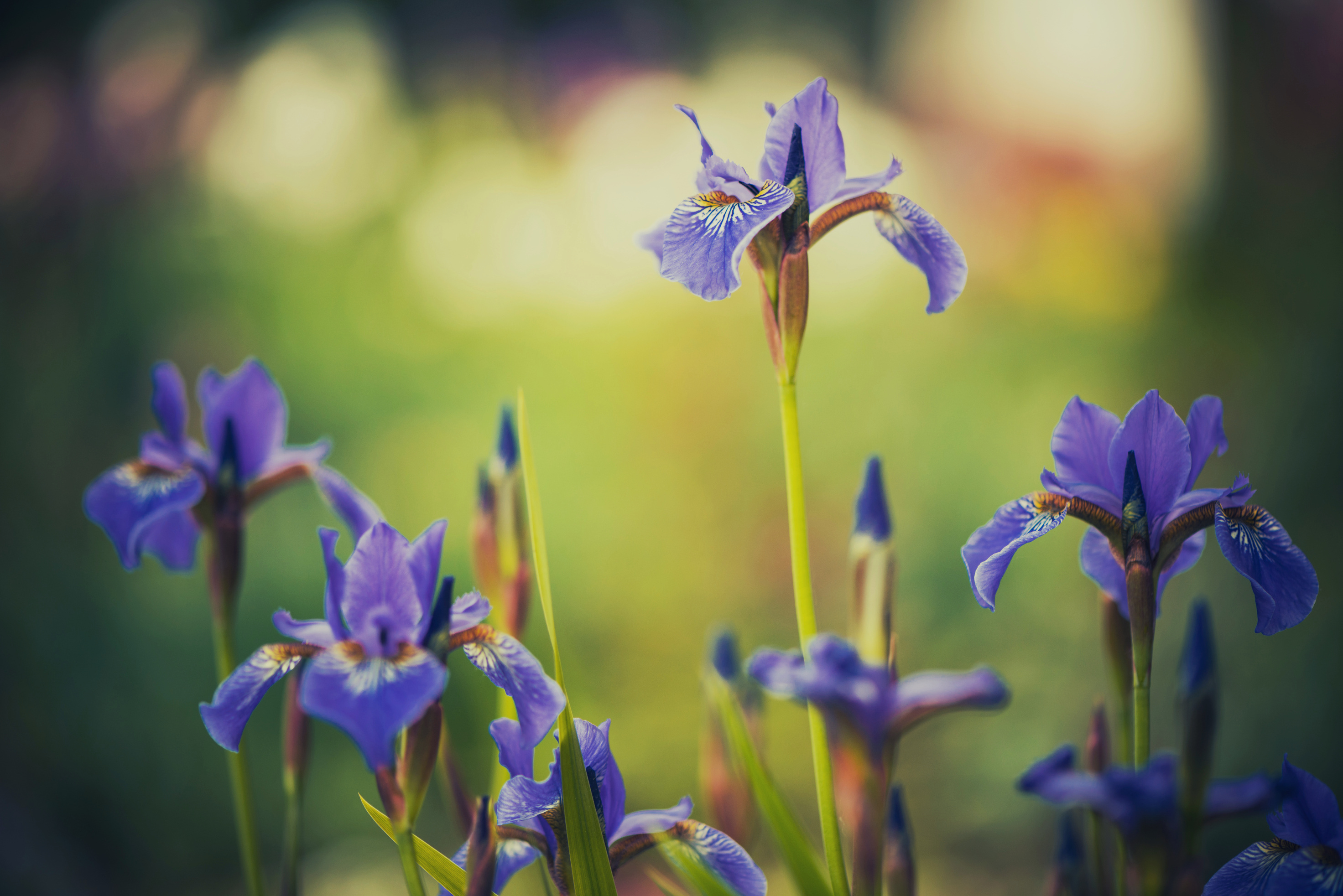 CHAPTER 24 – “GALATIANS 5:16-18 ”
Lessons on Faith
Thus, in the battle that the Christian fights is his body, is the flesh with its affections and lusts. The body is to be, by the Christian, kept under and brought into subjection by the new power of the Spirit of God to which he is now subject and to which he became subject when delivered from the power of the flesh and the law of sin.
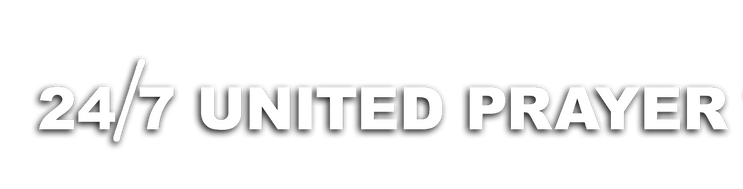 [Speaker Notes: Page 248 of the book]
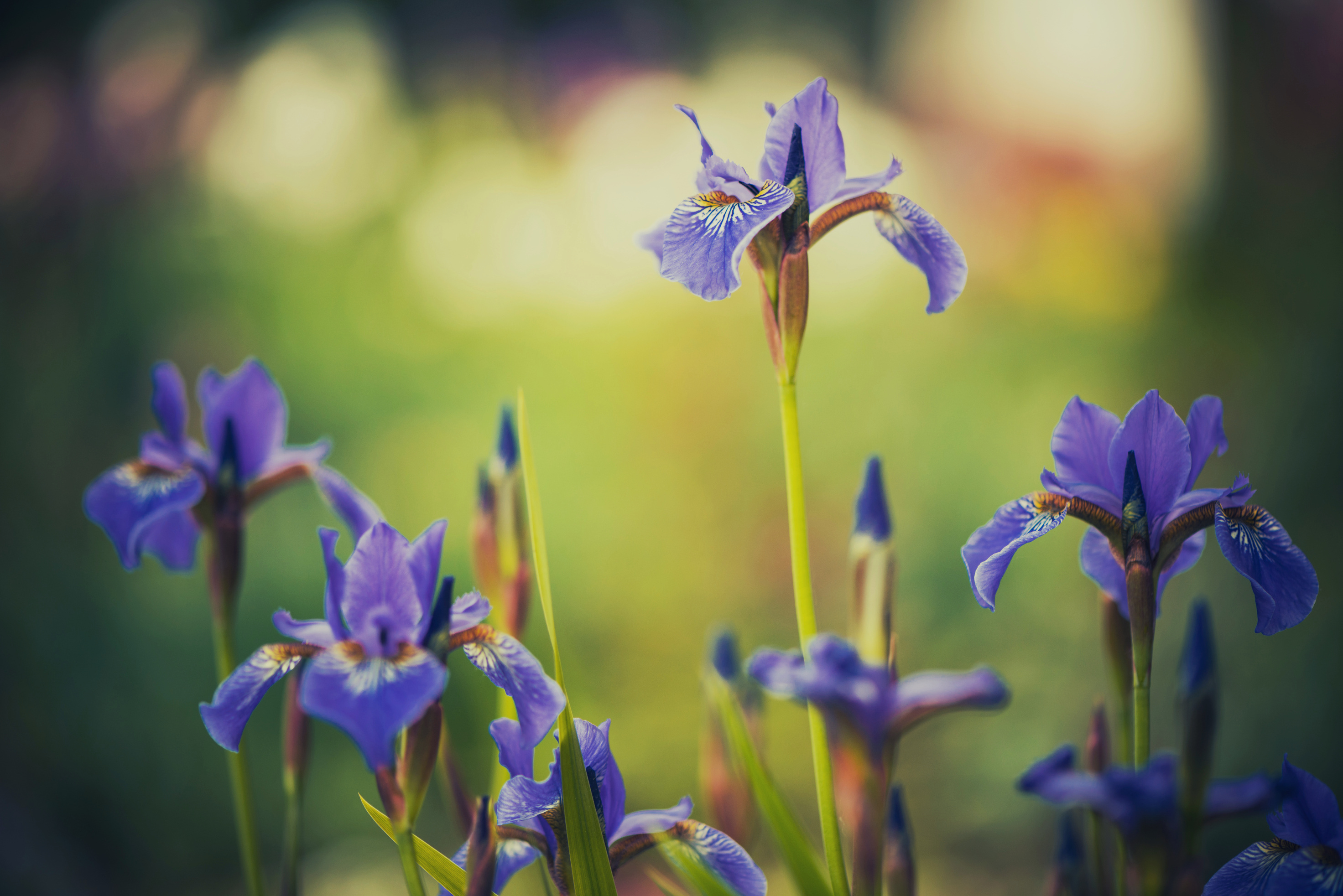 CHAPTER 24 – “GALATIANS 5:16-18 ”
Lessons on Faith
This is made yet more expressive by the fuller rendering of the Greek word translated "keep under," in 1 Cor. 9:27: "I keep under my body." It means, literally, "to strike under the eyes, hit and beat the face black and blue."
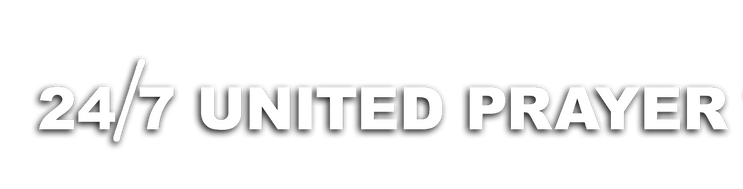 [Speaker Notes: Page 248 of the book]
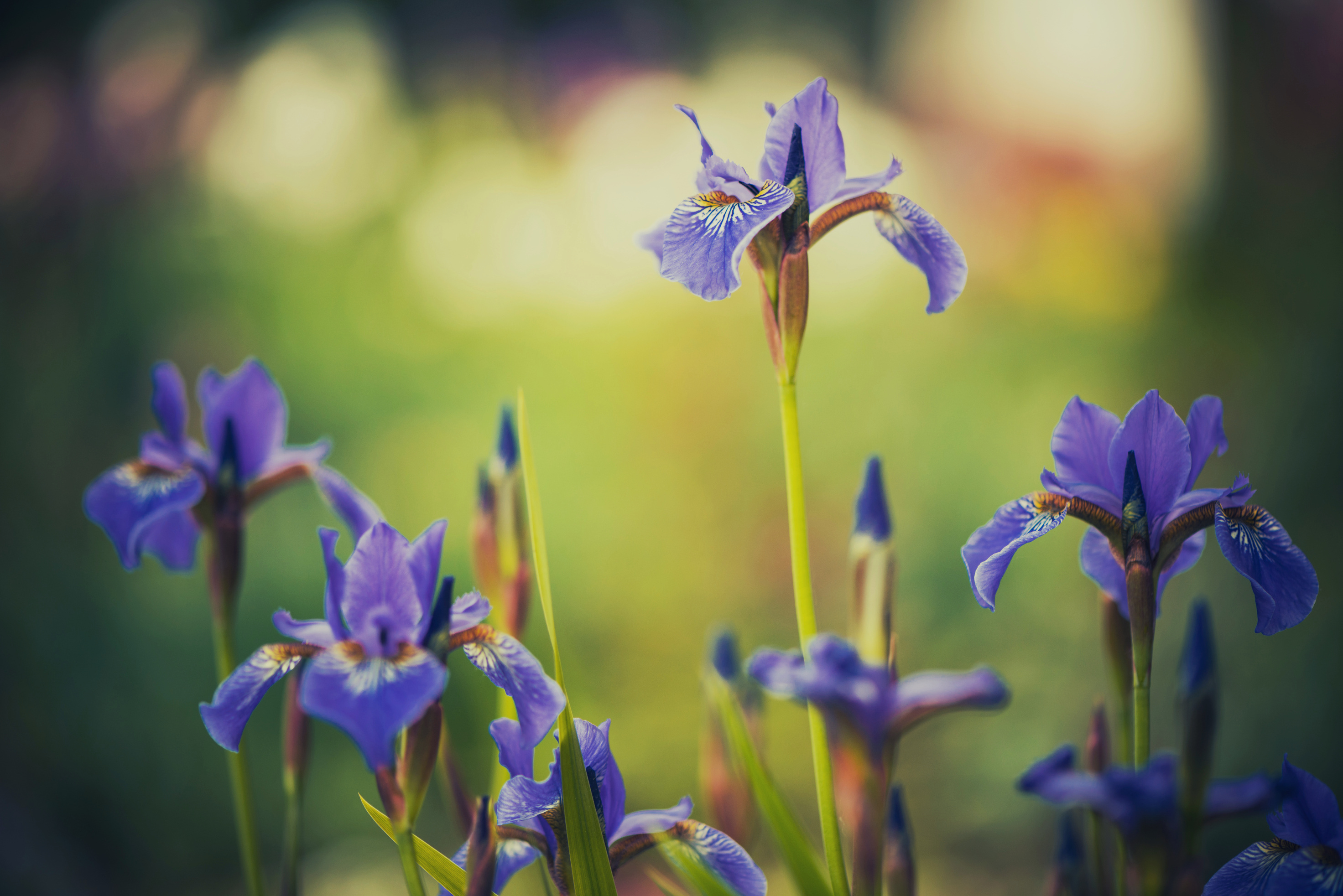 CHAPTER 24 – “GALATIANS 5:16-18 ”
Lessons on Faith
Accordingly, Conybeare and Howson translate this passage thus: "I fight not as the pugilist who strikes out against the air, but I bruise my body and force it into bondage."
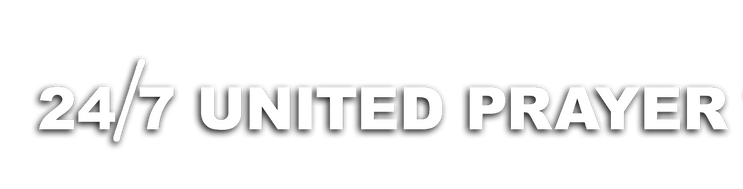 [Speaker Notes: Page 248 of the book]
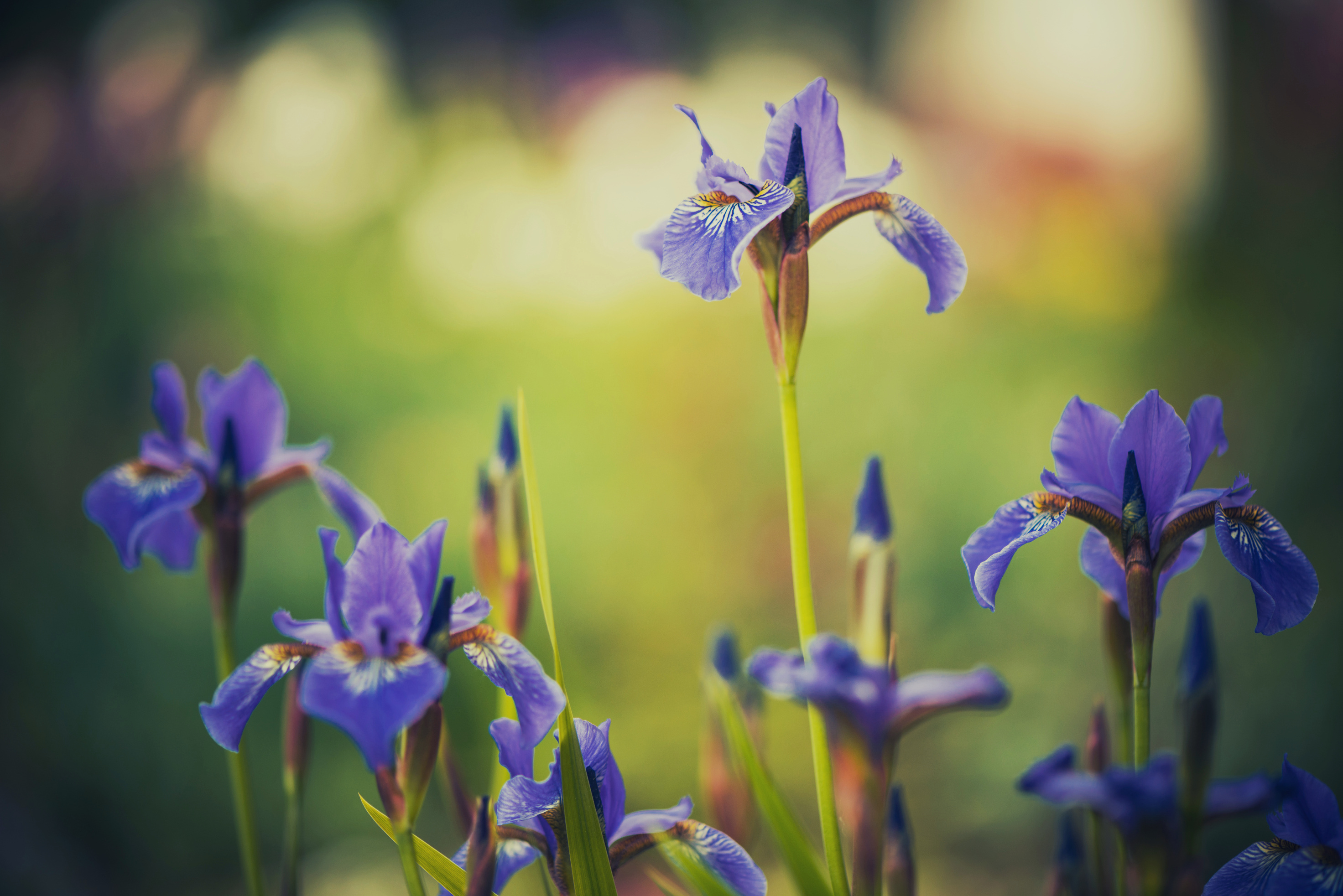 CHAPTER 24 – “GALATIANS 5:16-18 ”
Lessons on Faith
Thus the seventh of Romans shows the man subject to the power of the flesh and the law of sin that is in the members, but longing for deliverance. the ninth of first Corinthians shows the flesh subject to the man through the new power of the Spirit of God.
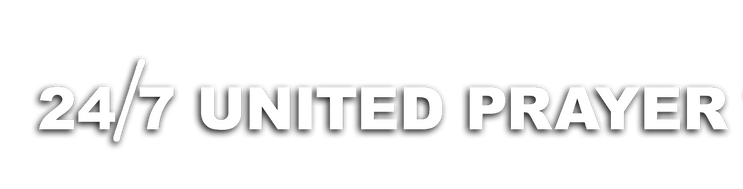 [Speaker Notes: Page 248 of the book]
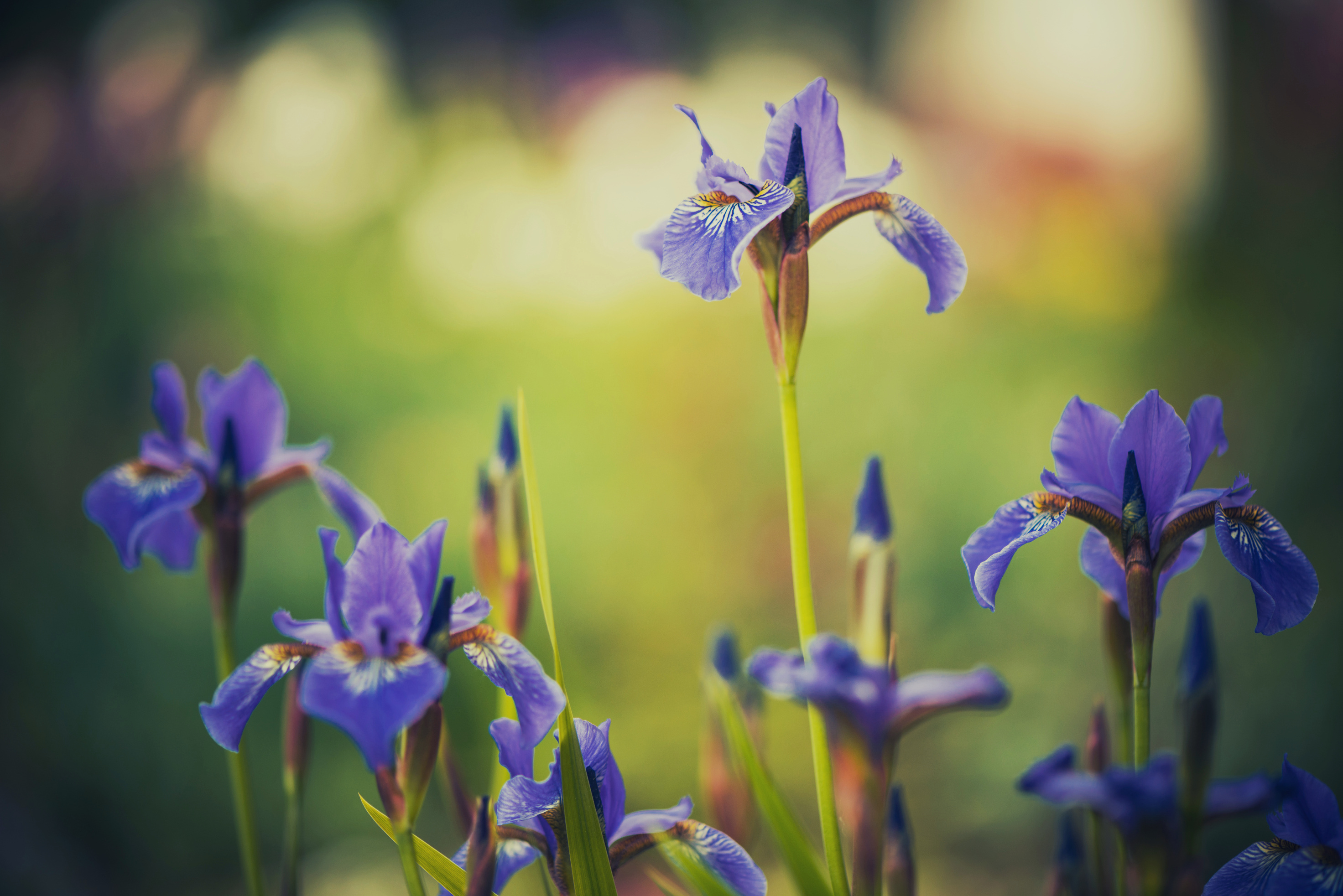 CHAPTER 24 – “GALATIANS 5:16-18 ”
Lessons on Faith
In the seventh of Romans, the flesh is ruling and the man is under. In the ninth chapter of first Corinthians, the man is ruling and the flesh is under.
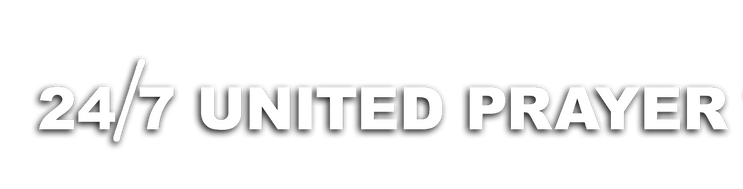 [Speaker Notes: Page 249 of the book]
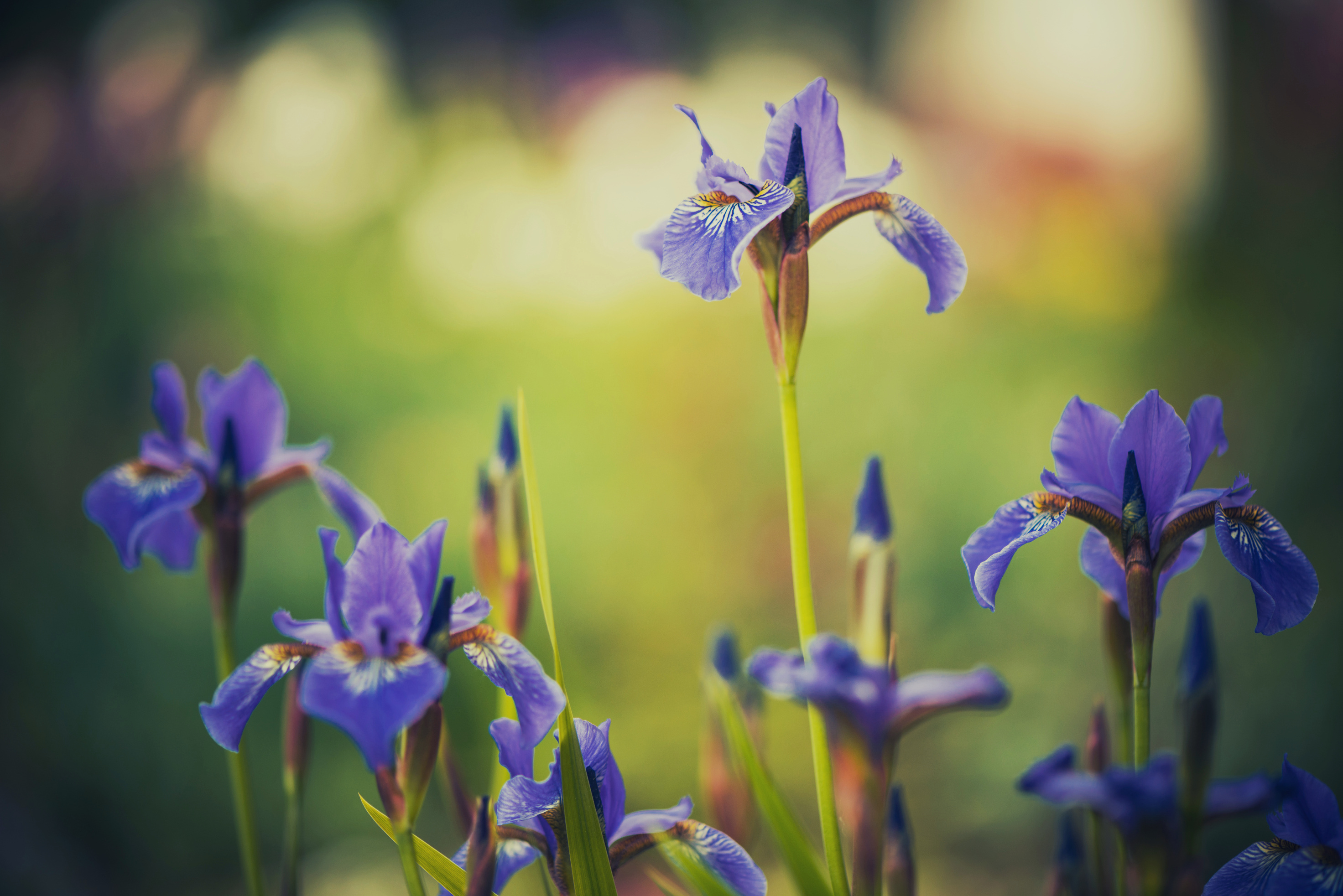 CHAPTER 24 – “GALATIANS 5:16-18 ”
Lessons on Faith
And this blessed reversal of things is wrought in conversion. By conversion the man is put in possession of the power of God and under the dominion of the Spirit of God so that by that power he is made ruler over the flesh with all its affections and lusts and through the Spirit he crucifies the flesh with the affections and lusts in his fighting "the good fight of faith."
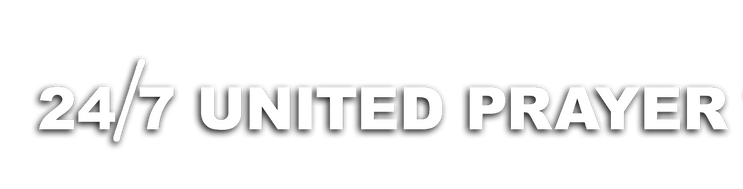 [Speaker Notes: Page 249 of the book]
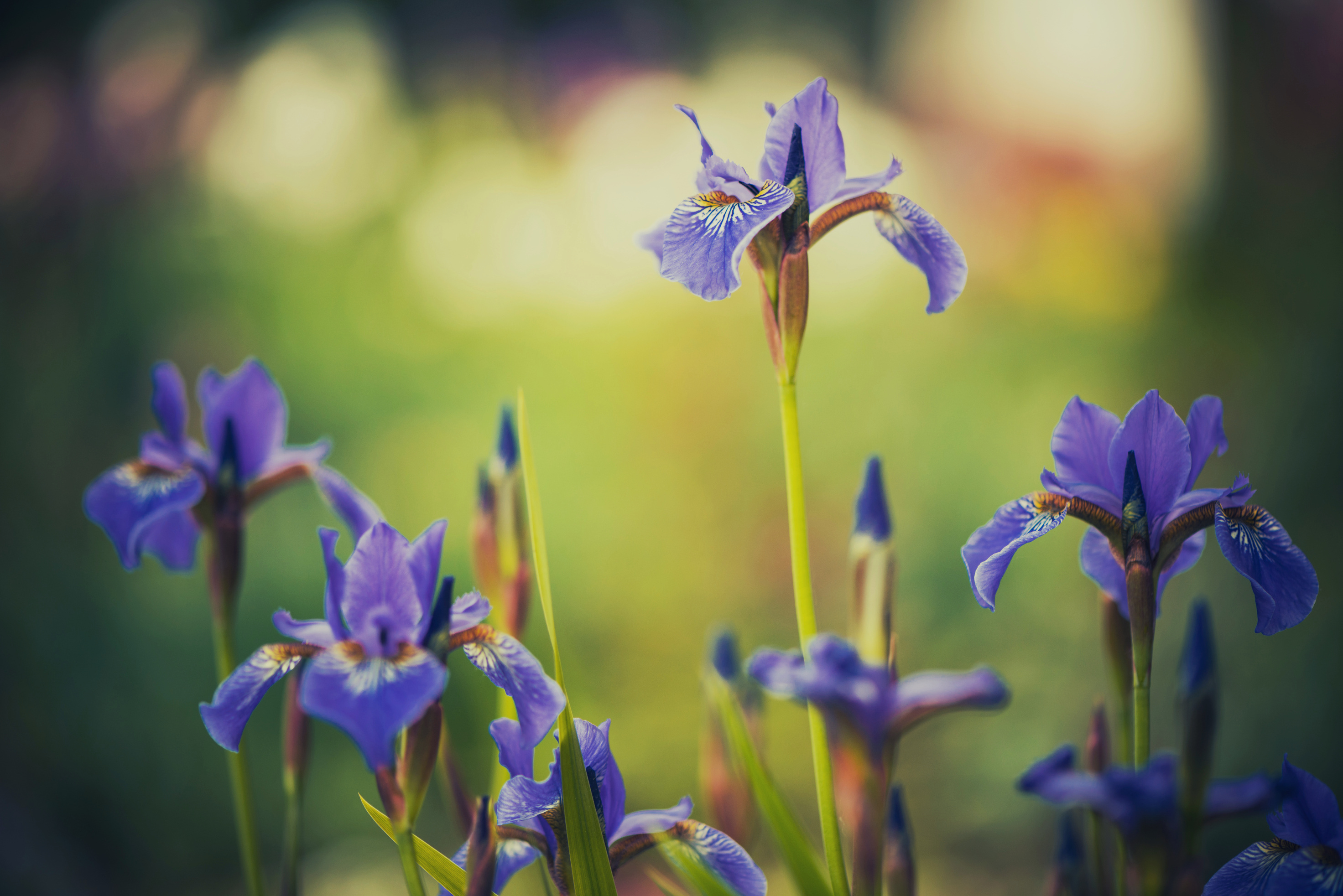 CHAPTER 24 – “GALATIANS 5:16-18 ”
Lessons on Faith
Men are not saved by being delivered utterly from the flesh but by receiving power to conquer and rule over all the evil tendencies and the desires of the flesh. Men do not develop character (in fact, they never could) by being delivered into a realm of no temptation, but by receiving power in the field of temptation exactly where they are to conquer all the temptation.
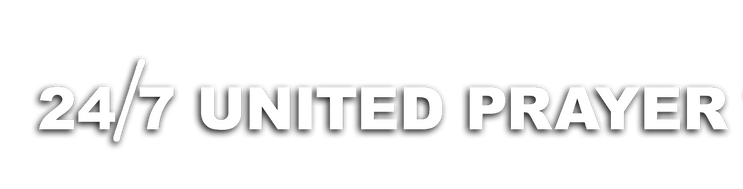 [Speaker Notes: Page 249 of the book]
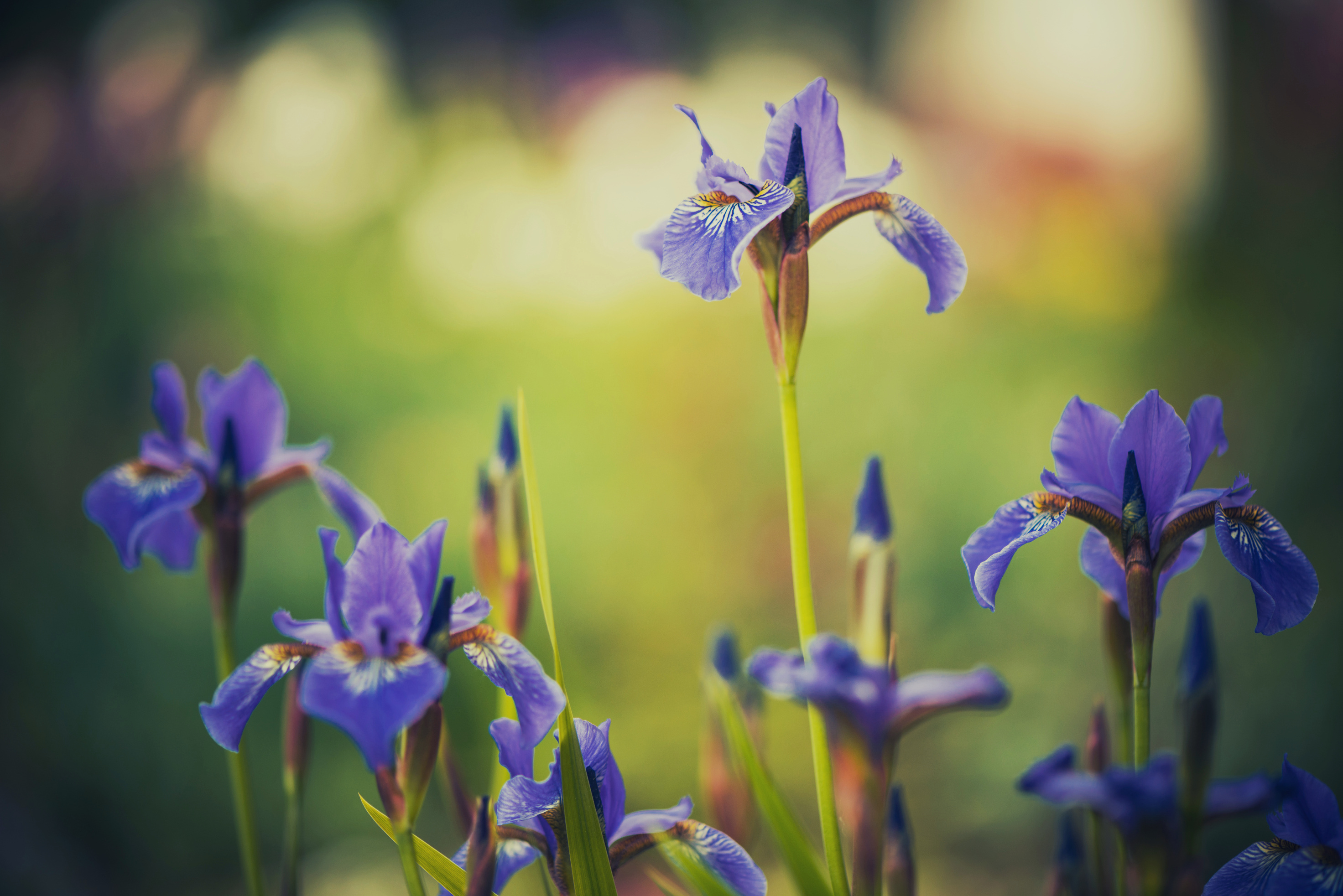 CHAPTER 24 – “GALATIANS 5:16-18 ”
Lessons on Faith
If men were to be saved by being delivered utterly from the flesh just as it is, then Jesus need never have come to the world. If men were to be saved by being delivered from all temptation and set in a realm of no temptation, then Jesus need not have come into the world.
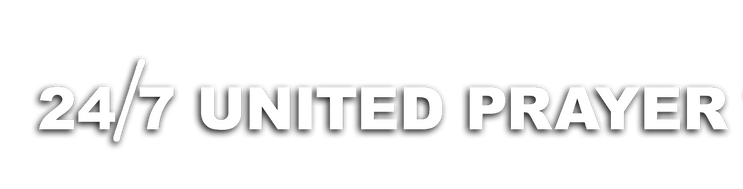 [Speaker Notes: Page 249 of the book]
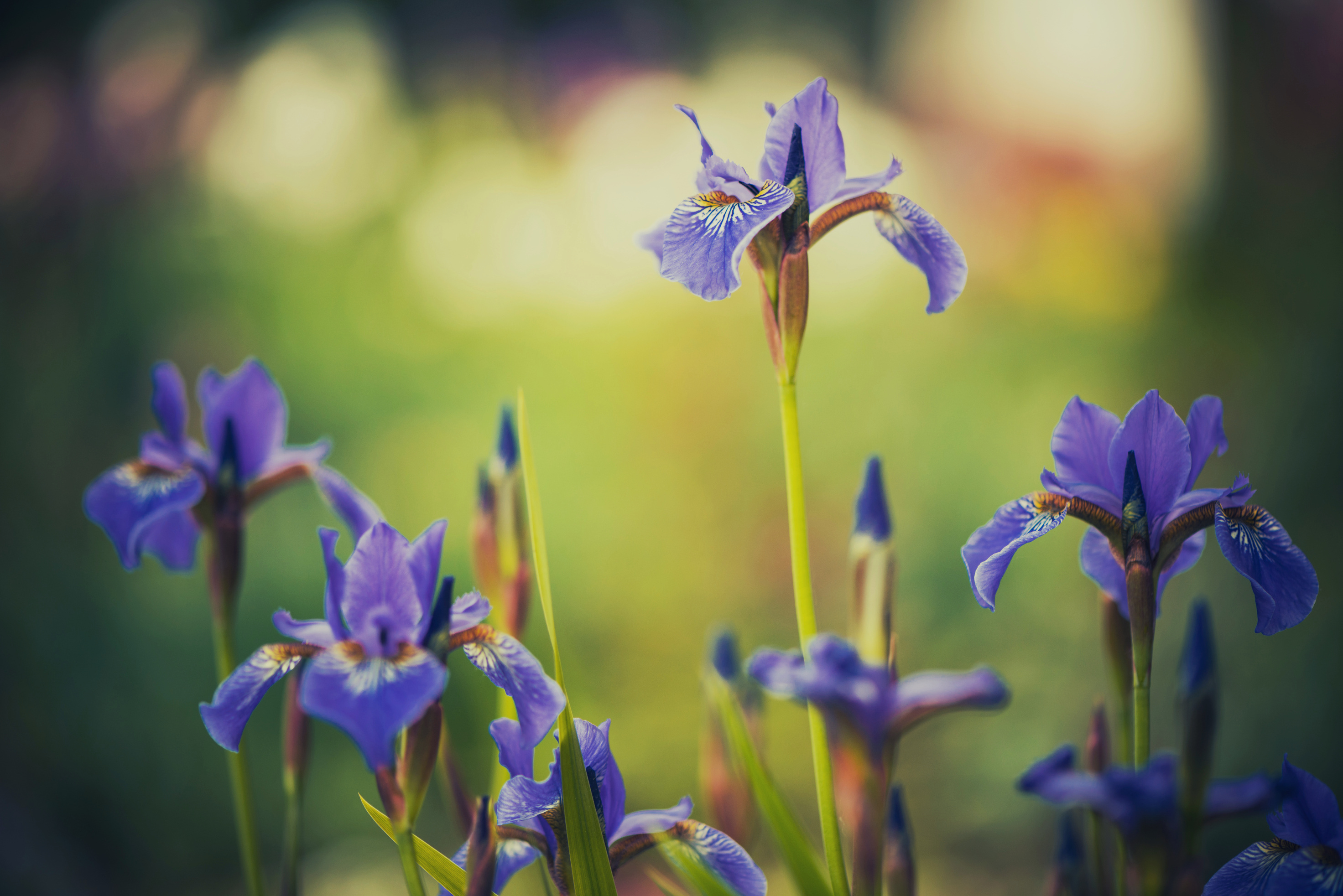 CHAPTER 24 – “GALATIANS 5:16-18 ”
Lessons on Faith
But never, by any such deliverance as that, could man have developed character. Therefore, instead of trying to save men by delivering them utterly from the flesh just where they were, Jesus came to the world and put himself IN THE FLESH just where men are and met that flesh JUST AS IT IS, with all its tendencies and desires, and by the divine power which he brought by faith,
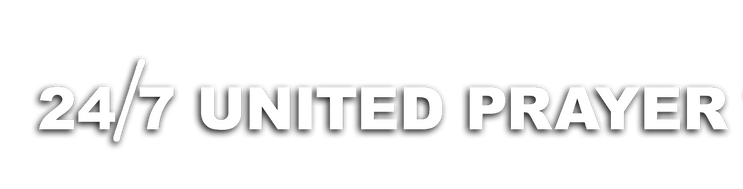 [Speaker Notes: Page 250 of the book]
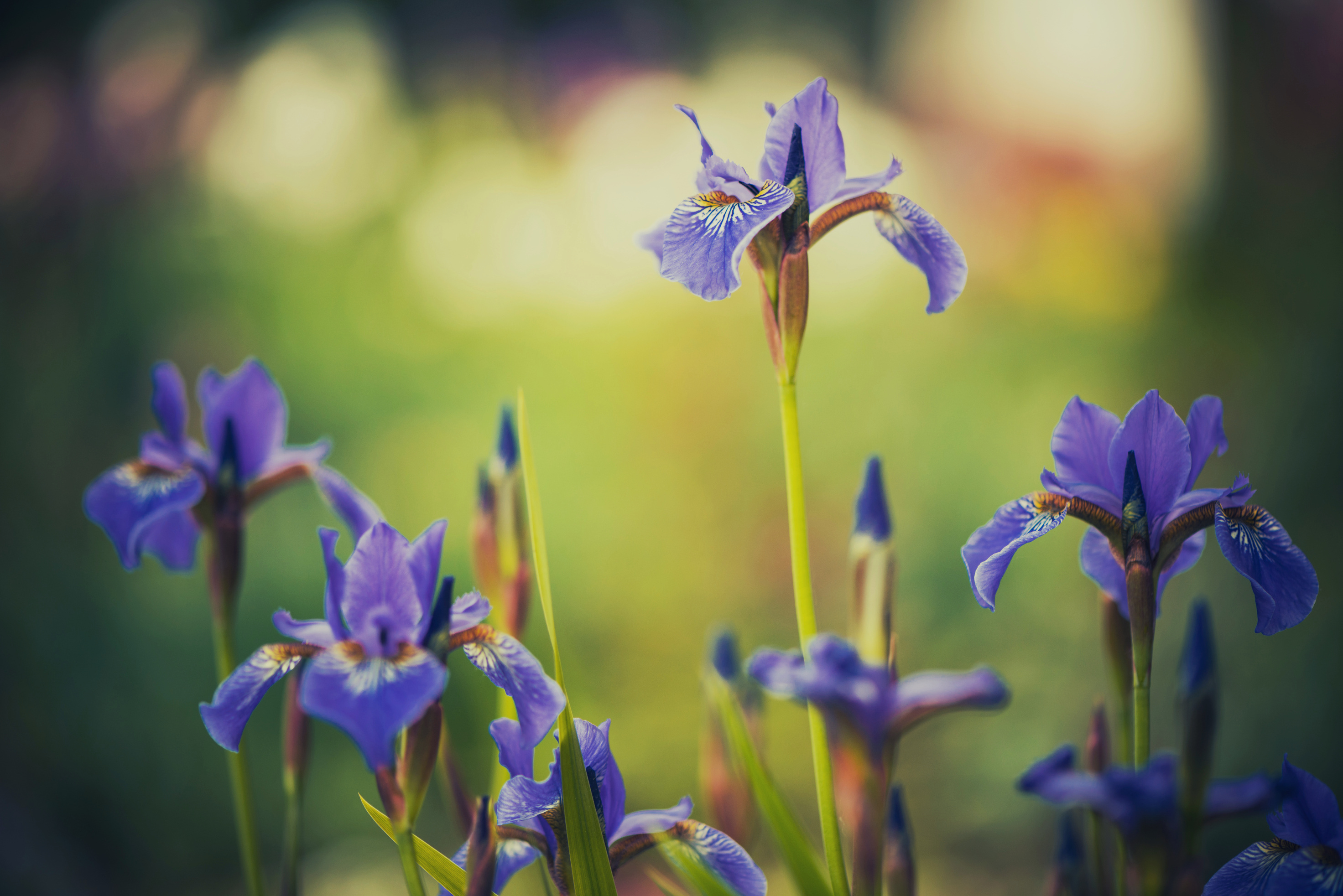 CHAPTER 24 – “GALATIANS 5:16-18 ”
Lessons on Faith
He "condemned sin in the flesh" and thus brought to all mankind that divine faith which brings the divine power to man to deliver him from the power of the flesh and the law of sin, just where he is, and to give him assured dominion over the flesh, just as it is.
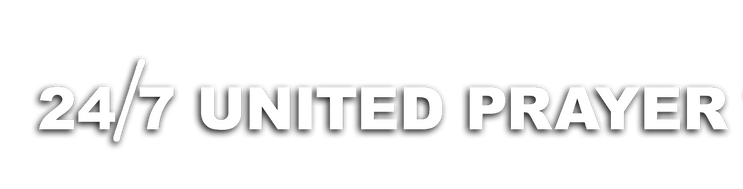 [Speaker Notes: Page 250 of the book]
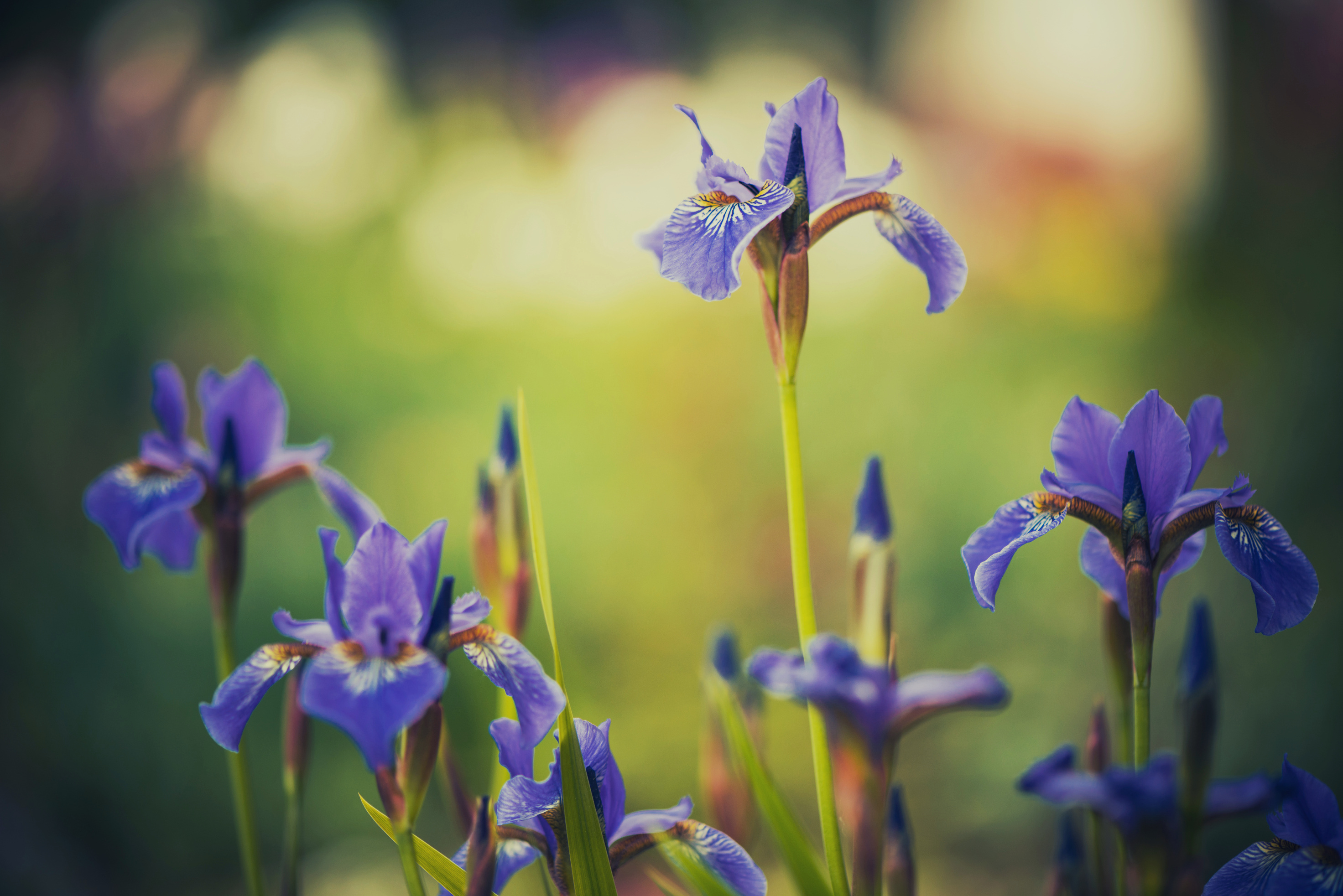 CHAPTER 24 – “GALATIANS 5:16-18 ”
Lessons on Faith
Instead of Jesus' trying to save men in a way in which they would be limp and characterless by setting them in a realm of no temptation, He came to man just where man is in the midst of all his temptations.
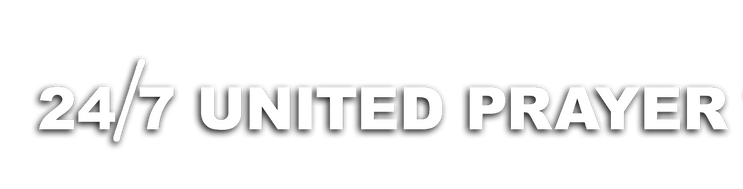 [Speaker Notes: Page 250 of the book]
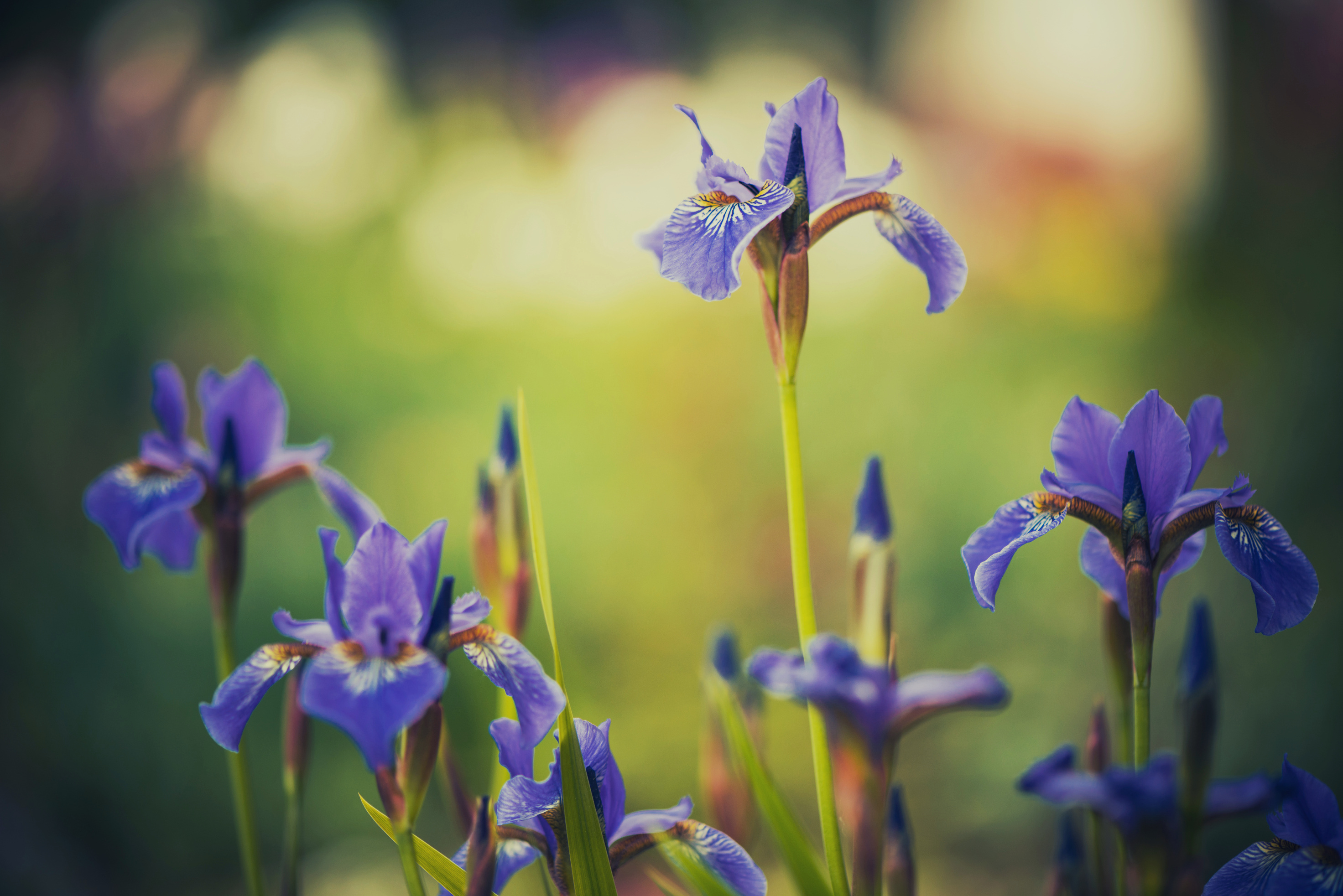 CHAPTER 24 – “GALATIANS 5:16-18 ”
Lessons on Faith
Jesus came in the very flesh such as man has and in that flesh He met all the temptations known to that flesh and conquered every one of them, and by that conquest brought victory to every soul in the world. Bless His name.
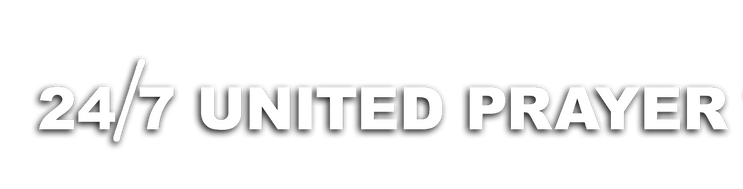 [Speaker Notes: Page 250 of the book]
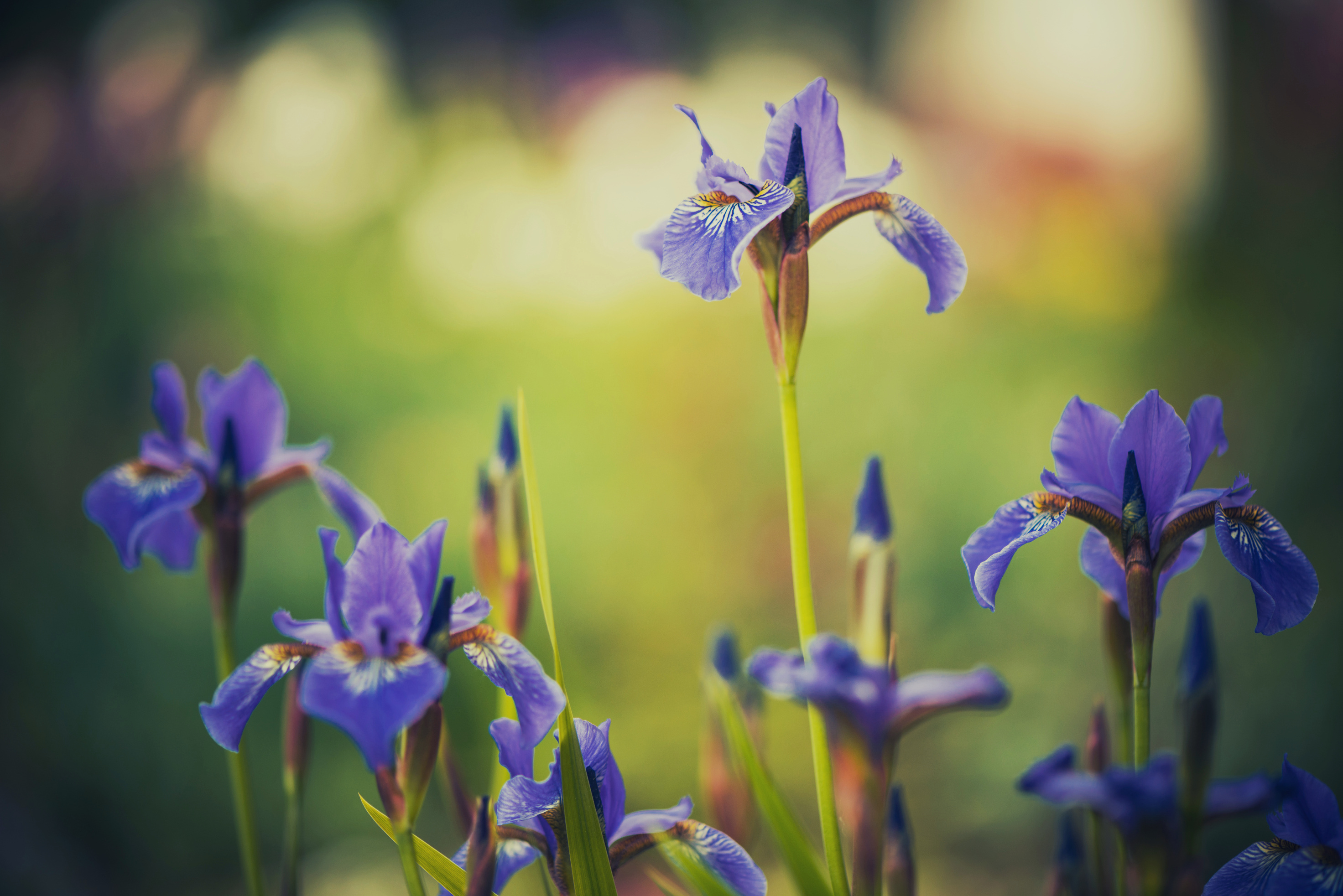 CHAPTER 24 – “GALATIANS 5:16-18 ”
Lessons on Faith
And every soul can have in its fullness that victory, who will receive and keep "the faith of Jesus." For "this is the victory that overcometh the world, even our faith."
A. T. Jones
Review and Herald, September 18, 1900
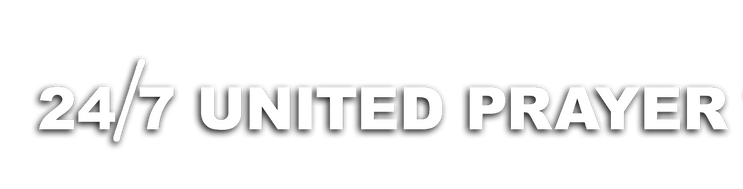 [Speaker Notes: Page 246 of the book]
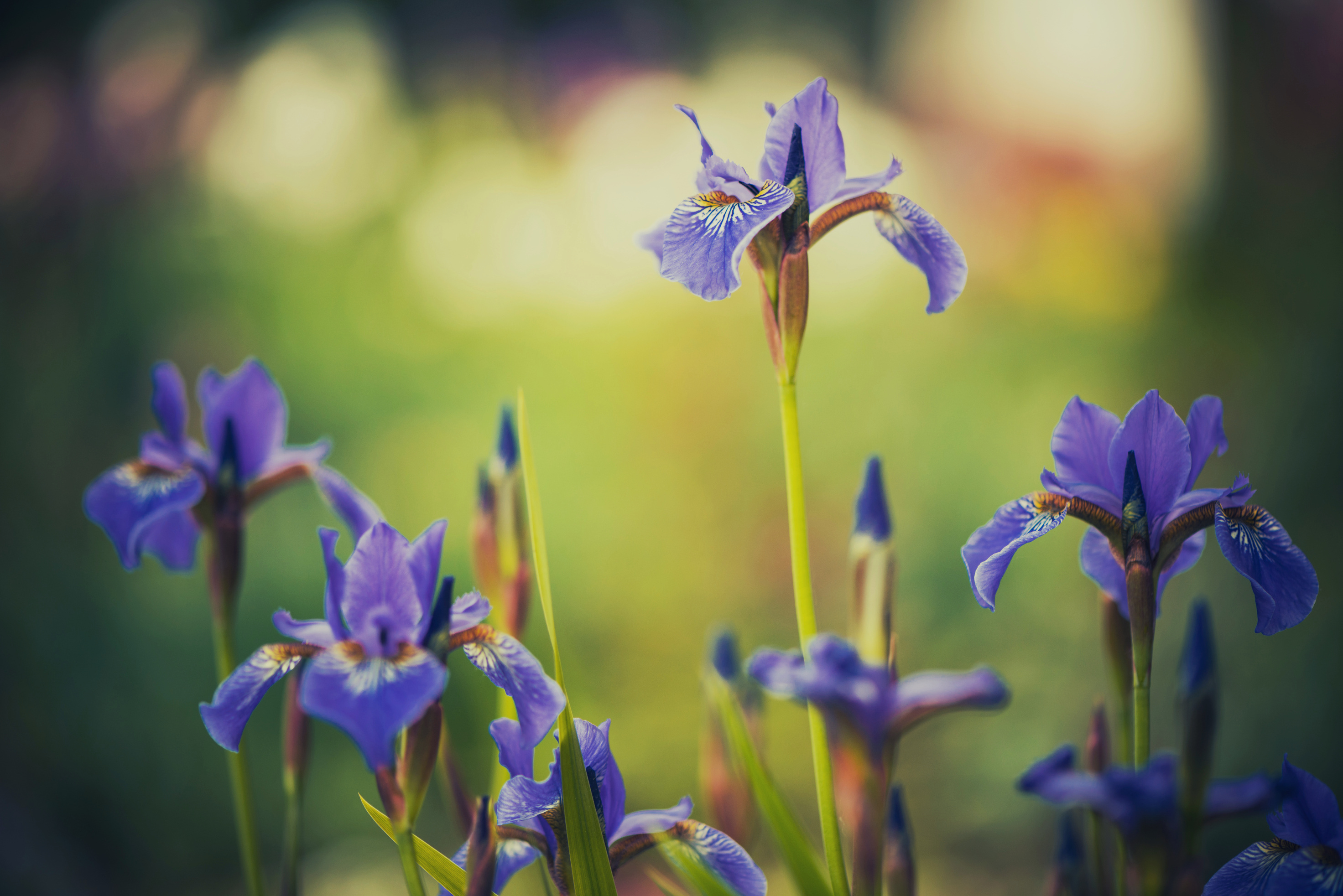 CHAPTER 24 – “GALATIANS 5:16-18 ”
Lessons on Faith
REFLECTION TIME
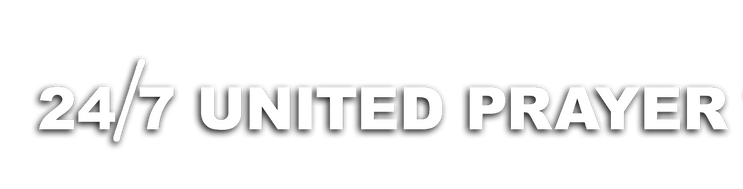